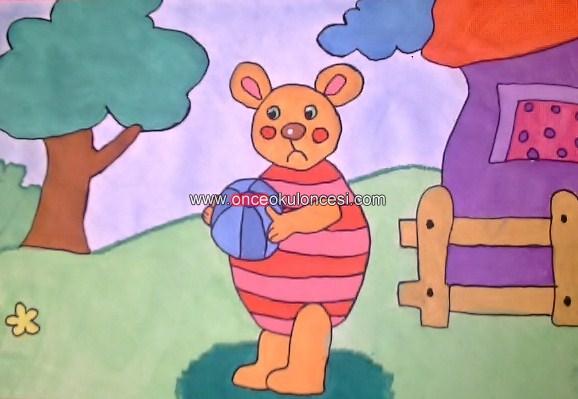 BUBİNİN CANI ÇOK SIKILIYORDU. ÇEVRESİNDE BİRLİKTE OYNAYA BİLECEĞİ TEK BİR ARKADAŞI BİLE YOKTU.
BABASINA GİDEREK HİÇ ARKADAŞI OLMADIĞINI ANLATTI. BABASI GÜLDÜ.”PEKİ!..DEDİ .BEN SANA ŞİMDİ BİR ARKADAŞ BULURUM!”
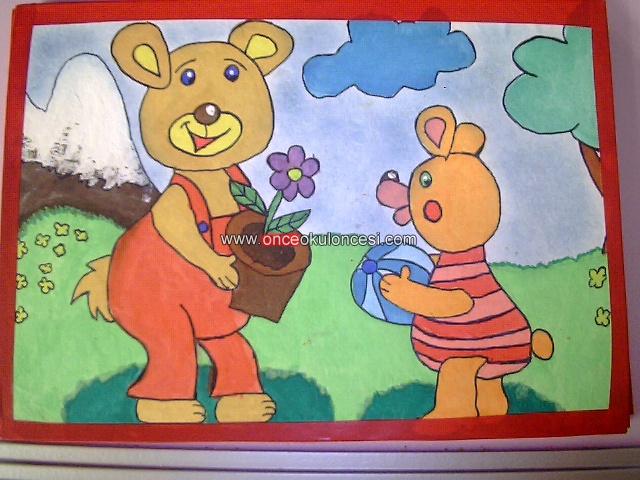 BİR SÜRE SONRA ELİNDE BİR SAKSIYLA GELDİ. SAKSIDA GÜZEL BİR ÇİÇEK VARDI. ONU BUBİYE VERDİ.
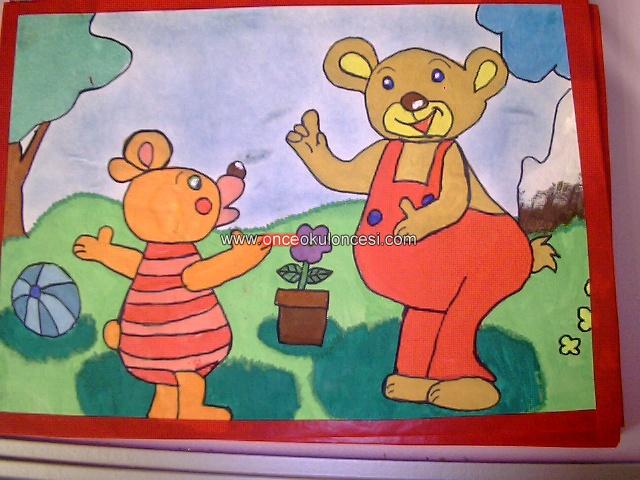 ÇİÇEĞİ GÖREN BUBİ “BİR ÇİCEKLE NASIL ARKADAŞ OLABİLİRİM BABACIĞIM” .. DİYE SORDU. “BEKLE GÖRÜCEKSİN!”..DEDİ BABASI.
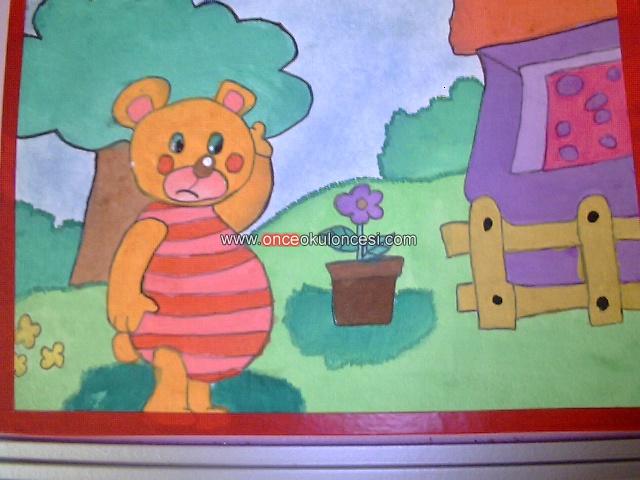 BUBİ, SAKSININ ÖNÜNDE DURMUŞ MERAKLA BEKLİYORDU. BİR ÇİÇEKLE NASIL OYNANABİLİRDİKİ?
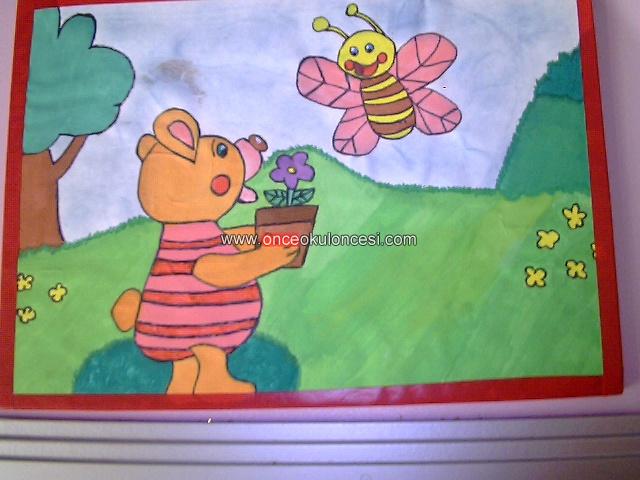 DERKEN BUBİNİN YANINA BİR ARI GELDİ. “BAL YAPMAK İÇİN BİRAZ ÇİÇEK TOZU ALABİLİRMİYİM?” DİYE SORDU. “ELBETTE!” DEDİ BUBİ SEVİNÇLE.
!”
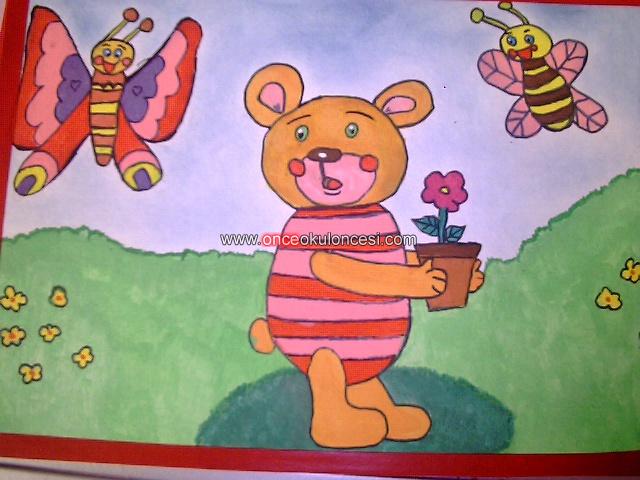 TAM BU SIRADA, BİR KELEBEK YAKLAŞTI YANLARINA. “ÇİÇEĞİNE KONUP BİRAZ DİNLENEBİLİRMİYİM? DİYEREK BUBİDEN İZİN İSTEDİ. “ELBETTE KONABİLİRSİN”
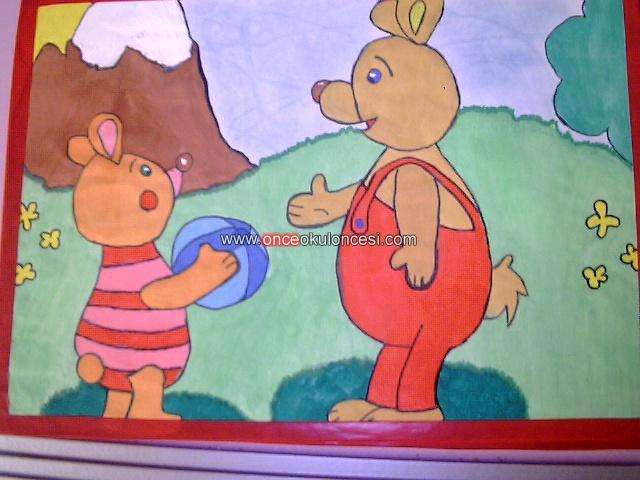 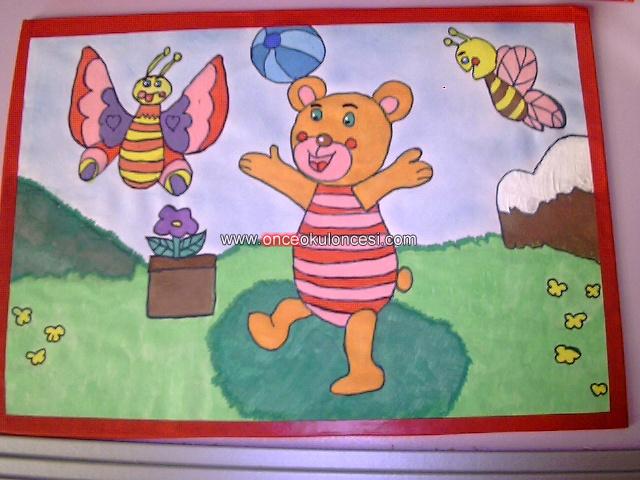 ÇİÇEK SAYESİNDE BUBİNİN İKİ ARKADAŞI OLMUŞTU. BUBİ, ARKADAŞLARINI ÇOK SEVDİ. BİRLİKTE OYUNLAR OYNADILAR.